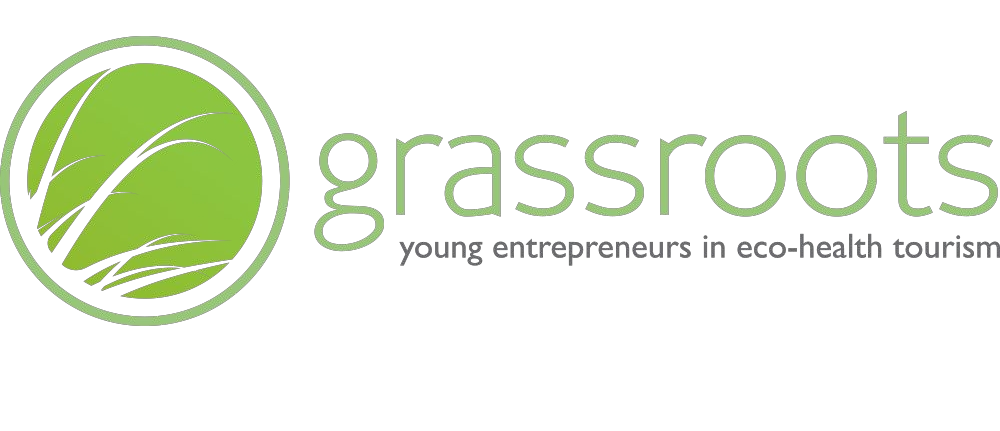 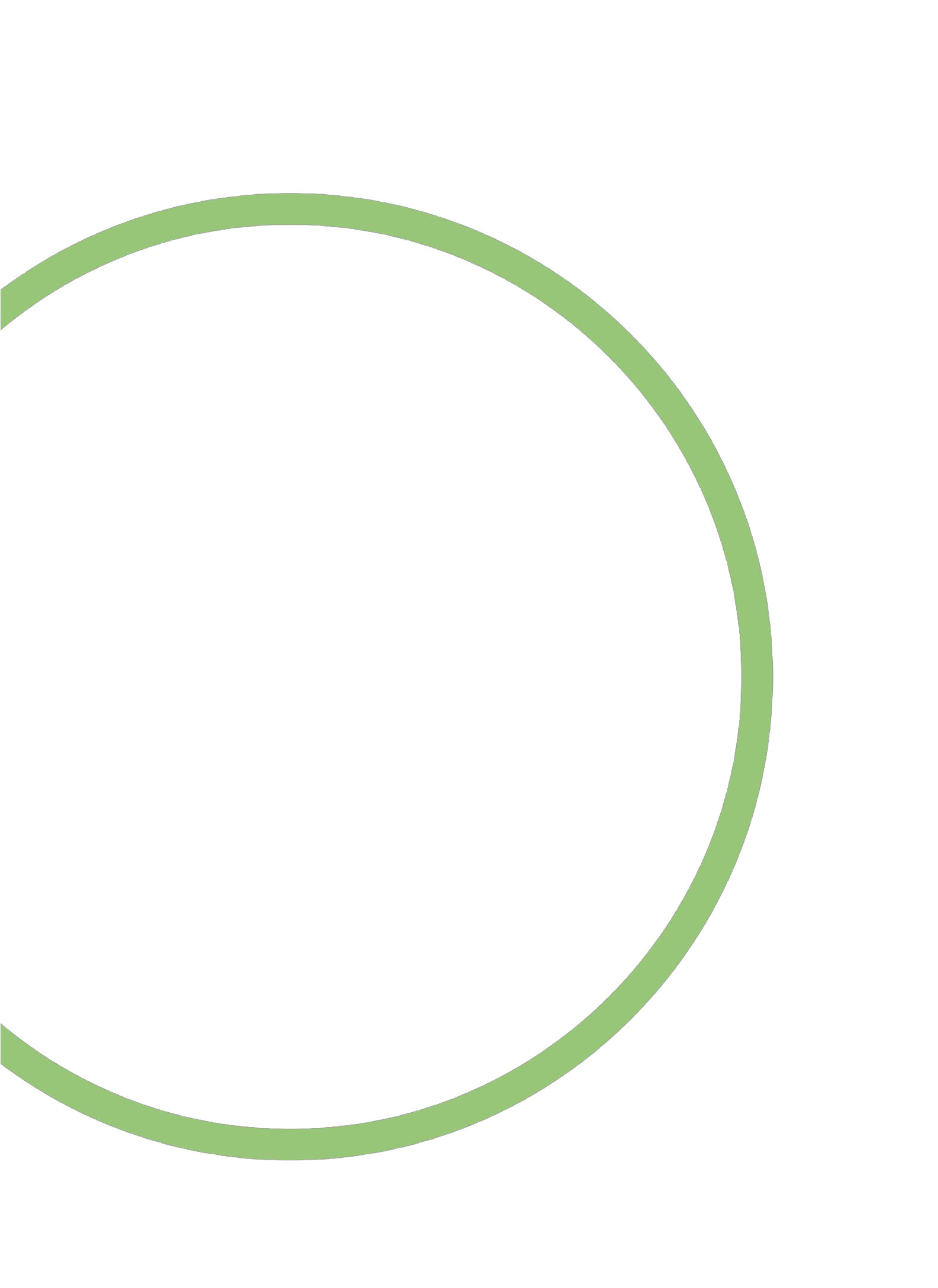 Ridurre al minimo l'impatto sulla comunità e sull'economia
locale
Idee di ecoturismo
Include strumenti digitali!
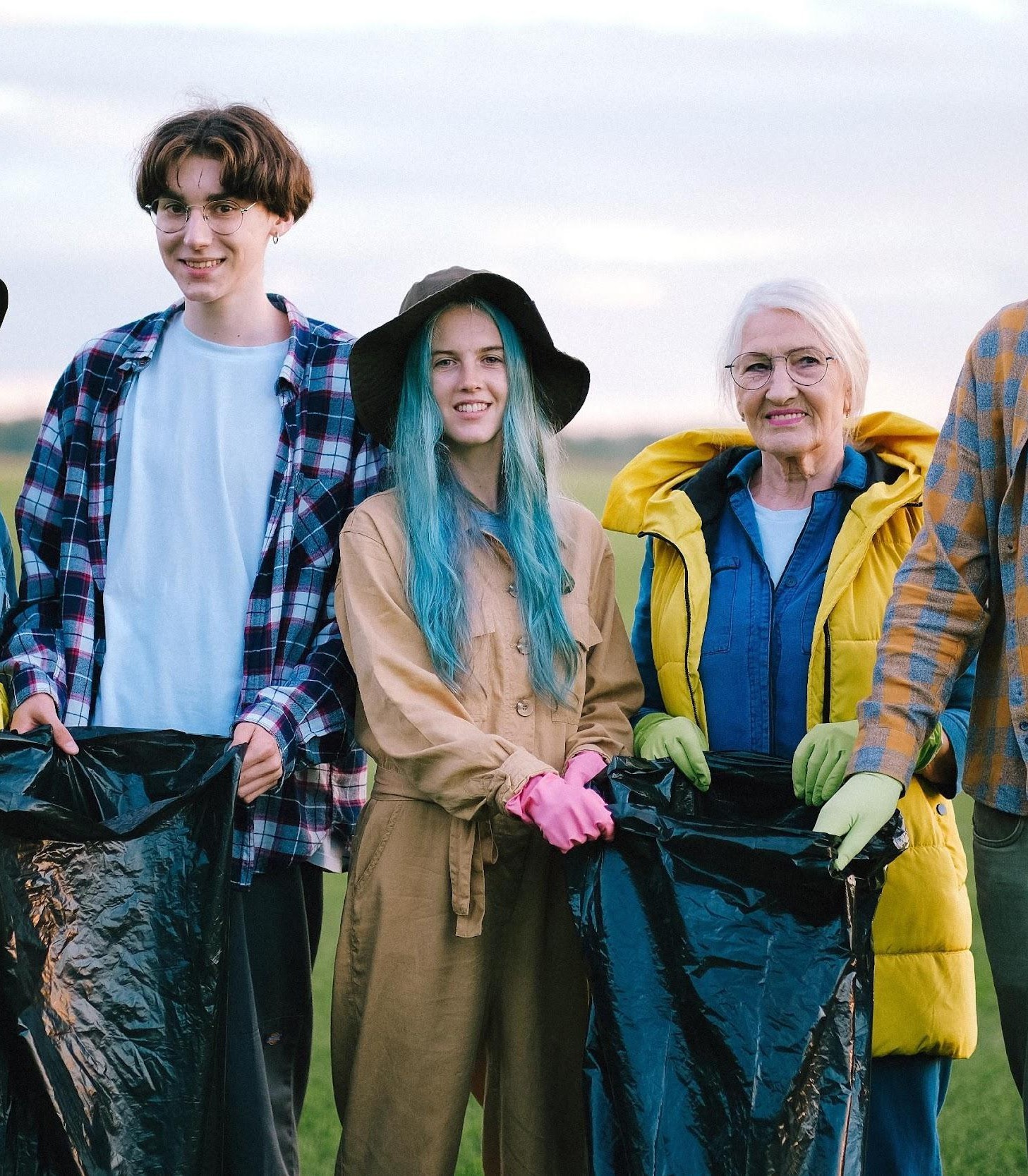 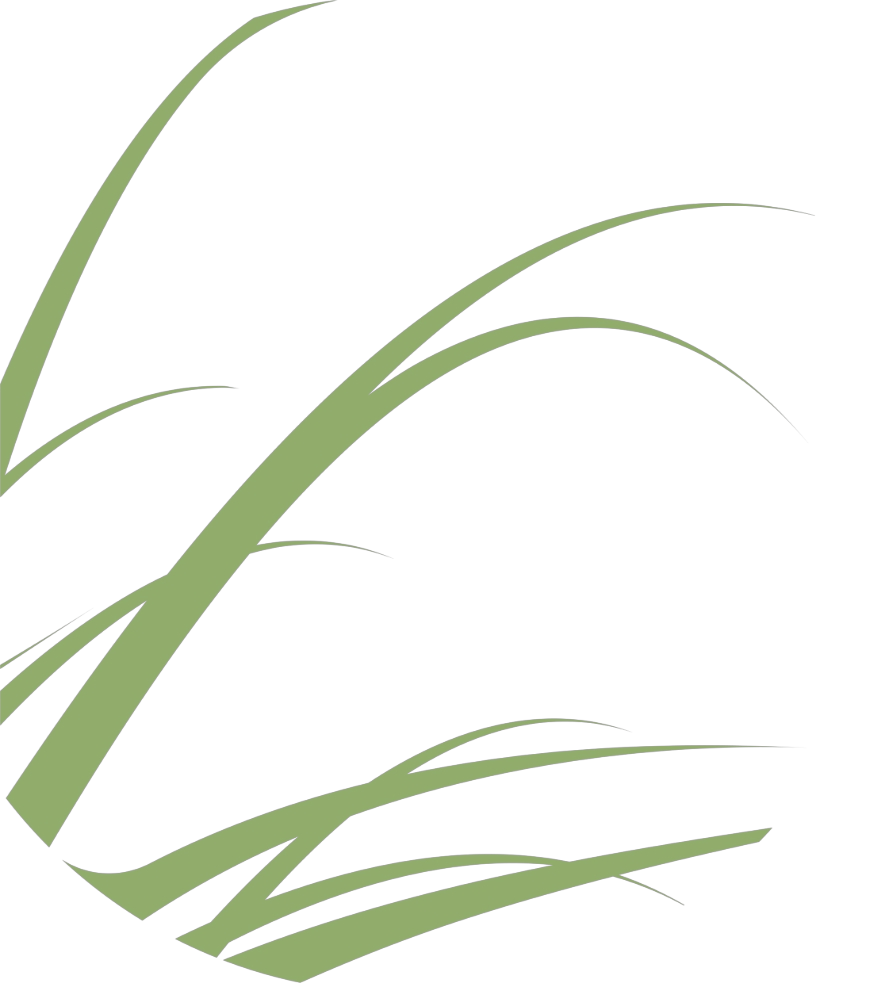 www.ecohealthforyouth.com
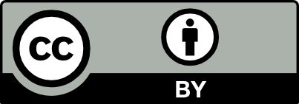 Questa risorsa è concessa licenza CC BY 4.0

Questo progetto è stato finanziato con il sostegno della Commissione europea. L'autore è l'unico responsabile di questa pubblicazione (comunicazione) e la Commissione non si assume alcuna responsabilità per l'uso che può essere fatto delle informazioni in essa contenute. In conformità con il nuovo quadro normativo GDPR, si prega di notare che il Partenariato tratterà i vostri dati personali solo nellinteresse e per le finalità del progetto e senza alcun pregiudizio per i vostri diritti 2021-2-BE04-KA220-YOU-000050778
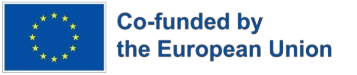 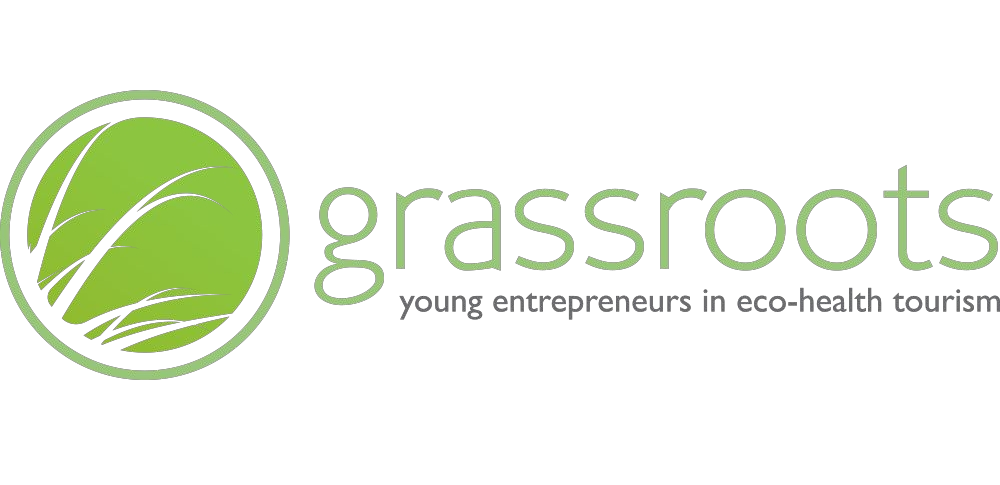 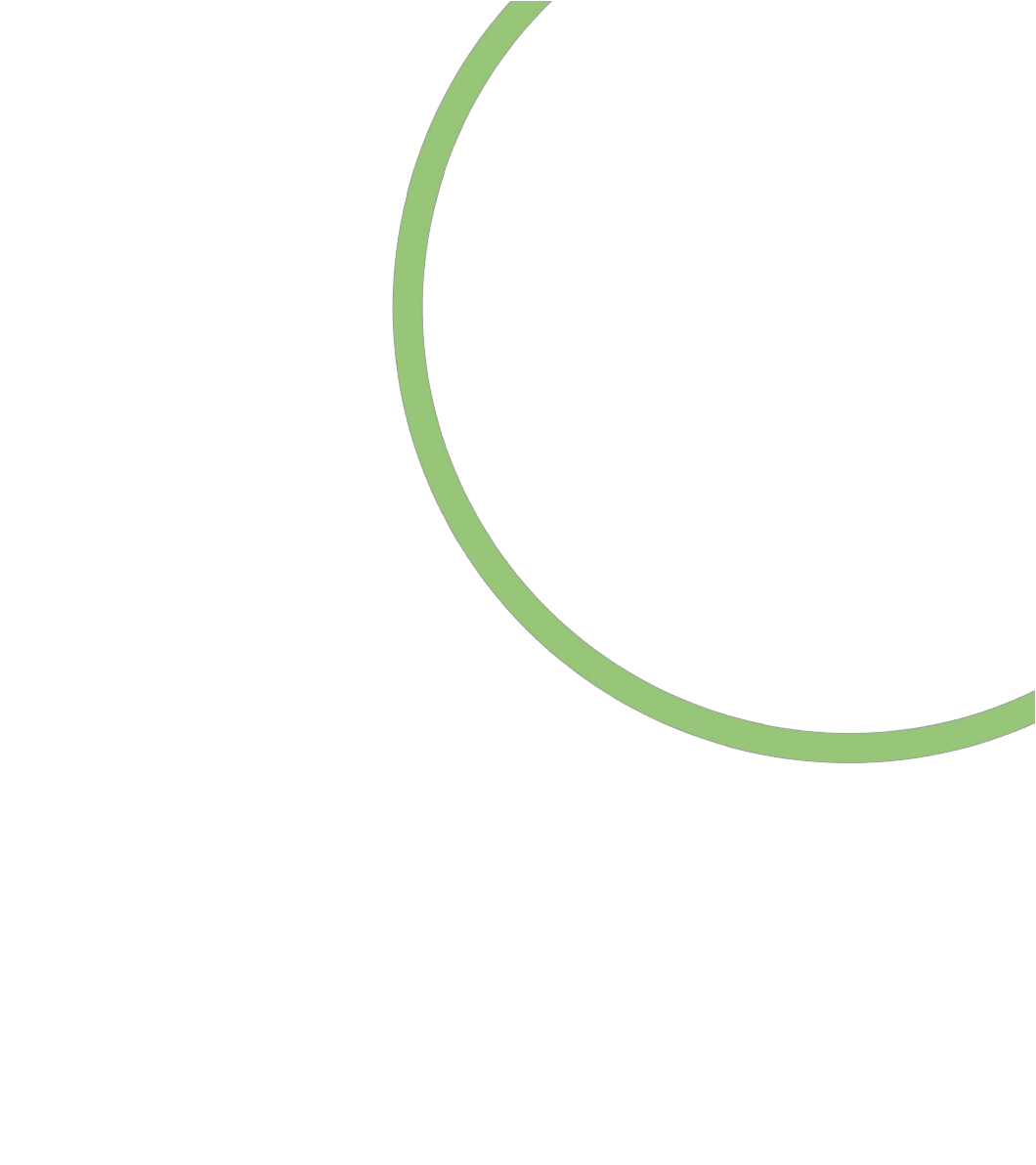 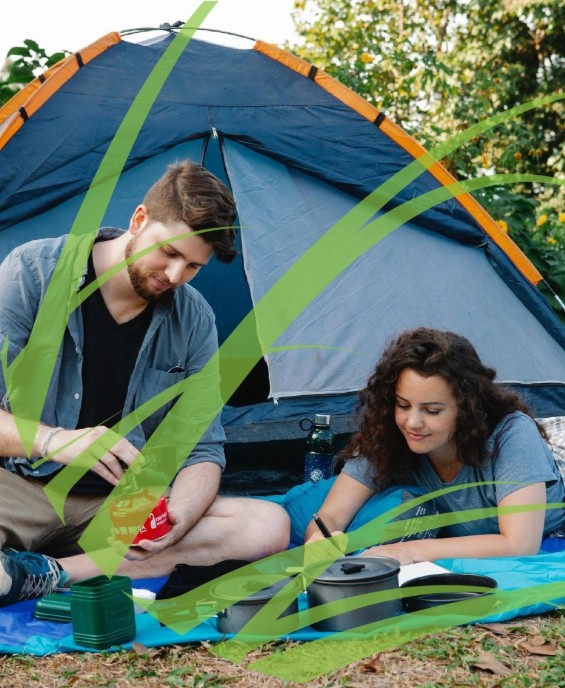 Contenuti
Idee di ecoturismo
Tour ecologici incentrati sulla comunità
Alloggio ecologico locale
1
2
3
Laboratori di competenze digitali per i giovani
Storytelling digitale per le cSaviuluspeplocianltierattivo
4
5
Ecoturismo Benessere Tour
6
Strumenti digitali
www.ecohealthforyouth.com
Questo progetto è stato finanziato con il sostegno della Commissione europea. L'autore è l'unico responsabile di questa pubblicazione (comunicazione) e la Commissione non si assume alcuna responsabilità per l'uso che può essere fatto delle informazioni in essa contenute. In conformità con il nuovo quadro normativo GDPR, si prega di notare che il Partenariato tratterà i vostri dati personali solo nellinteresse e per le finalità del progetto e senza alcun pregiudizio per i vostri diritti 2021-2-BE04-KA220-YOU-000050778
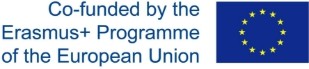 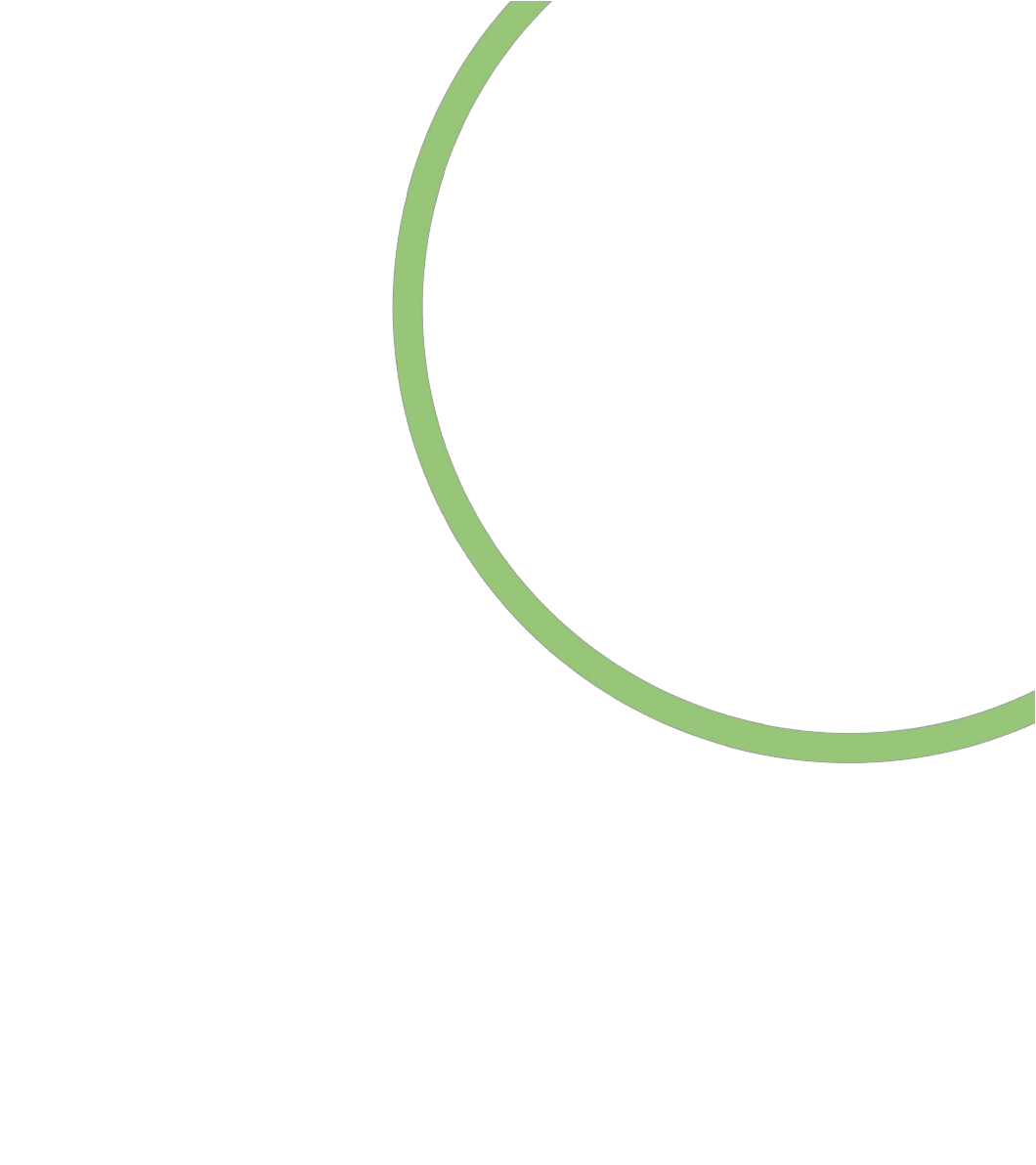 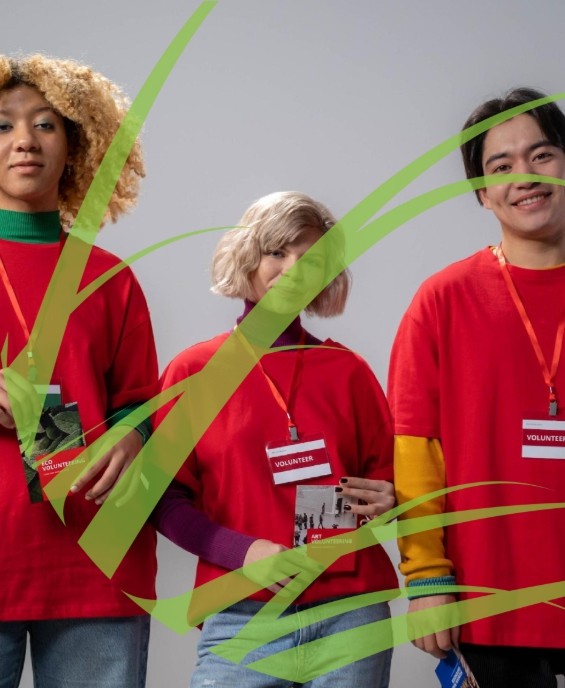 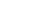 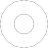 Idee di ecoturismo
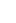 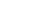 Idea 3
Laboratori  di  competenze  digitali per i giovani
Create laboratori in cui i giovani locali possano apprendere competenze digitali pratiche come il web design, il coding o il social media marketing. Potete invitare esperti di tecnologia locali a tenere corsi che aiutino i giovani a costruire competenze preziose per il futuro. Questo non
Idea 1
ecologici	incentrati	sulla
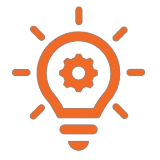 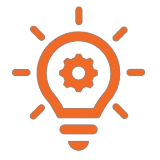 Tour
comunità
Offrite	eco-tour	guidati	della	vostra	zona,
mostrando  luoghi  naturali,  fauna  selvatica  e gemme  nascoste  che  la  maggior  parte  delle persone non conosce. Affidando i tour a guide locali, si creano posti di lavoro, si educano i visitatori all'ambiente e si dà loro un motivo per
solo	favorisce	la	crescita	personale,	ma
sostenere	l'economia	locale.	Potete	anche
incoraggia anche l'imprenditorialità nello spazio digitale locale.
includere visite a orti comunitari o a progetti di ripristino della natura. Questo è un ottimo modo per utilizzare ciò che esiste nella vostra comunità piuttosto che investire e partire da zero.
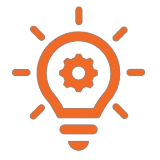 Idea 4
Idea 2
Alloggio ecologico locale
Invece di soggiornare o suggerire grandi catene alberghiere, collaborate con piccoli eco-lodge o ostelli  di  proprietà  locale  che  puntano  sulla sostenibilità. Potete organizzare viaggi in cui i visitatori soggiornano in luoghi che utilizzano l'energia solare, conservano l'acqua e riciclano. In questo modo si sostengono le imprese locali e si promuove il turismo verde. Sarete ricordati per i
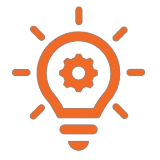 Digitale
Racconto digitale	per Cause locali
Gestire un programma che insegni alle persone a creare contenuti digitali (video, blog, post sui social  media)  che  raccontino  le  storie  delle
aziende locali eco-salutiste. aziende locali	o
di progetti comunitari. Questo può aumentare la visibilità  online  delle  iniziative  eco-sanitarie locali e promuovere visitatori e investitori eco- compatibili  o  socialmente  responsabili.  Non dimenticate di includere la vostra azienda e di aggiungere la dicitura "orgogliosamente creato
i  da  [il  vostro  nome]"  come  tagline della campagna, per ottenere pubblicità gratuita e a livello regionale. protezione.
vostri principi verdi	principi	verdi
e per i vostri consigli	per
vostri	principi	ecologici	e	per	le	vostre
raccomandazioni.
GIOVANI IMPRENDITORI DI BASE NEL TURISMO ECO-SANITARIO
‹#›
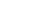 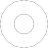 Ecoturismo
Gli strumenti rendono tutto più facile!
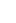 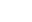 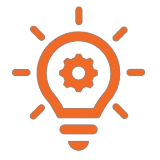 Idea 5
Sviluppare  un  tour  interattivo  di ecoturismo e benessere
Progettare   progetti   di   ecoturismo   che coinvolgano gli abitanti del luogo, proteggano l'ambiente  e  portino  benefici  economici sostenibili alla comunità.
Ad esempio, lanciare un eco-tour interattivo su Actionbound   che   ponga   l'accento   sulla conservazione  e  sul  benessere,  elencare  le esperienze locali correlate su Airbnb, utilizzare Google My Business per migliorare la visibilità locale  e  raccogliere  fondi  su  Patreon  per sostenere le iniziative in corso.
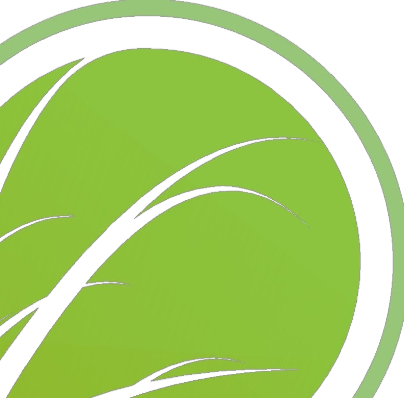 GIOVANI IMPRENDITORI DI BASE NEL TURISMO ECO-SANITARIO
‹#›
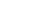 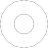 Ecoturismo
Gli strumenti rendono tutto più facile!
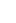 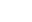 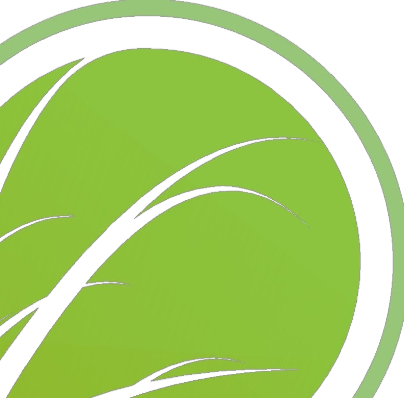 GIOVANI IMPRENDITORI DI BASE NEL TURISMO ECO-SANITARIO
‹#›
ecohealthforyouth.com
Ben fatto!
Ottimo lavoro di esplorazione di queste idee! Ora è il momento  di  immergersi,  studiare  gli  strumenti  e iniziare a metterli in pratica. Fate il prossimo passo per trasformare la vostra visione in realtà, facendo lavorare questi strumenti per voi.
Consulta i nostri strumenti per la comunità e l'economia locale
Non dimenticate di collegarvi con noi su...
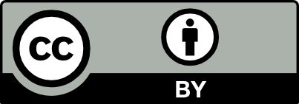 Questa risorsa è concessa licenza CC BY 4.0

Questo progetto è stato finanziato con il sostegno della Commissione europea. L'autore è l'unico responsabile di questa pubblicazione (comunicazione) e la Commissione non si assume alcuna responsabilità per l'uso che può essere fatto delle informazioni in essa contenute. In conformità con il nuovo quadro normativo GDPR, si prega di notare che il Partenariato tratterà i vostri dati personali solo nellinteresse e per le finalità del progetto e senza alcun pregiudizio per i vostri diritti 2021-2-BE04-KA220-YOU-000050778
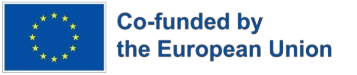